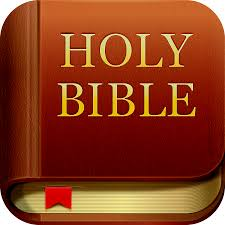 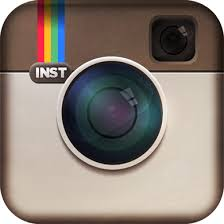 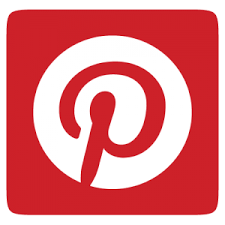 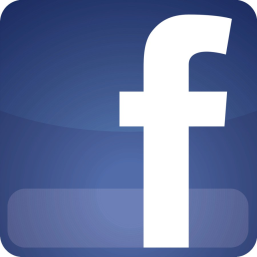 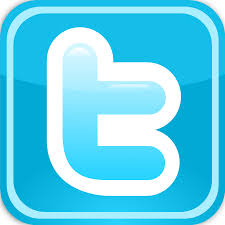 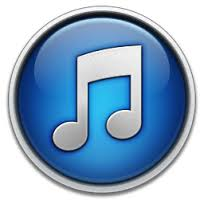 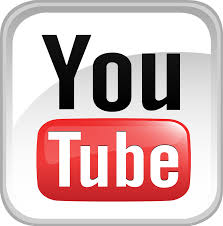 COMPARTMENTALIZING
GODLY LIVING
Matthew 23:1-7, 13-14, 23-26
John 13:36-38
John 18:10-11, 15-18, 25-27
Galatians 2:11-14
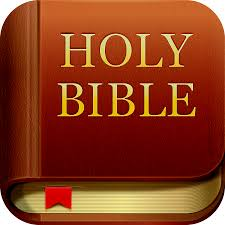 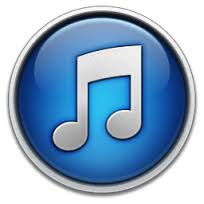 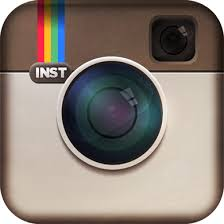 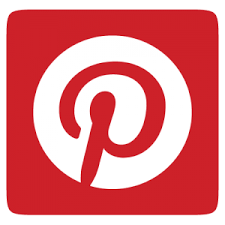 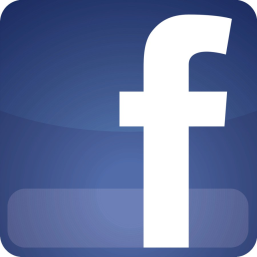 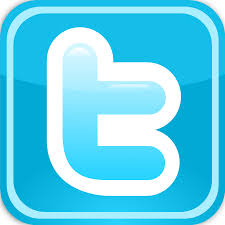 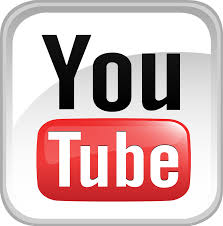 CALLED TO BE HOLY
1 Peter 2:9-12
1 Peter 1:14-16
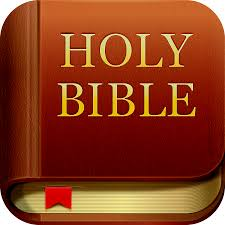 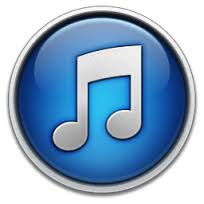 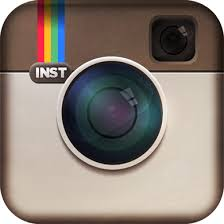 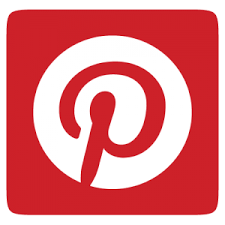 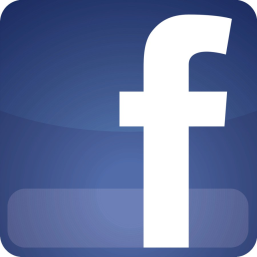 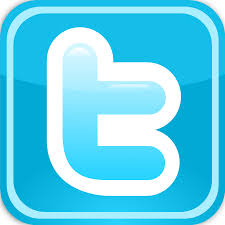 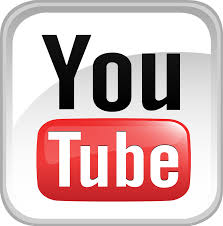 TESTED BY YOUR PRAISE
“As in water face reflects face, so the heart of man reflects man.” (27:19)
“The crucible is for silver, and the furnace is for gold, and a man is tested by his praise.” (27:21)
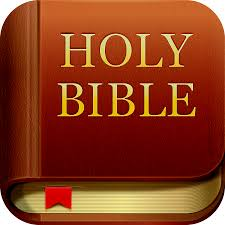 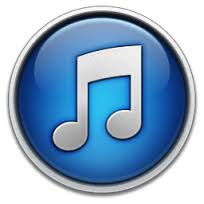 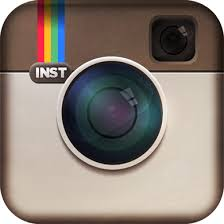 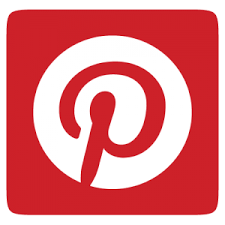 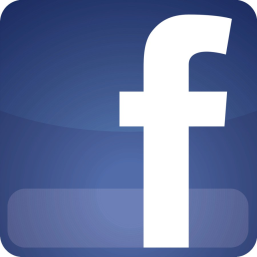 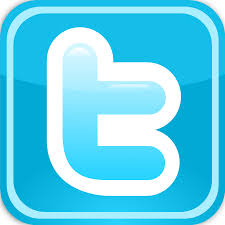 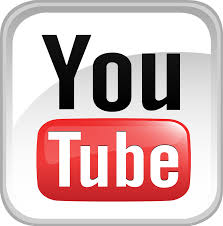 TESTED BY YOUR PRAISE
The status updates you “like” on Facebook
The pictures you post to Instagram
The tweets you retweet on Twitter
The pins you repin to Pinterest
The videos you share from YouTube
The songs you stream
The movies you recommend
“Out of the abundance of the heart the mouse is clicked.” 
(Matthew 12:34)
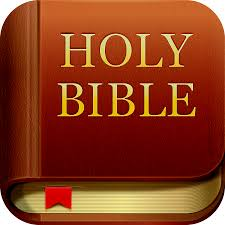 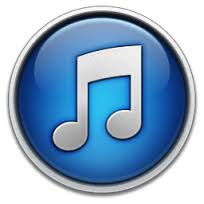 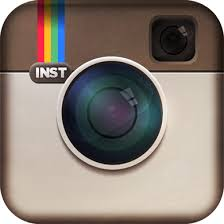 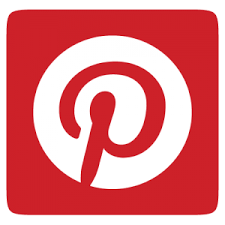 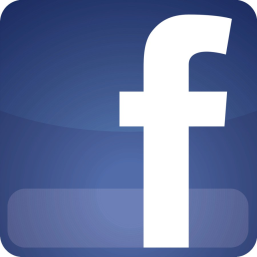 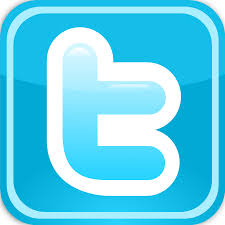 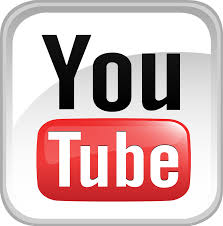 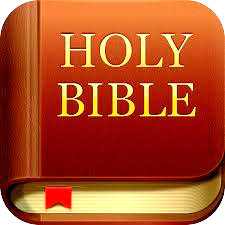 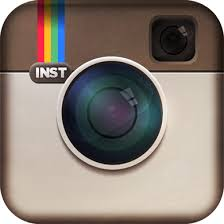 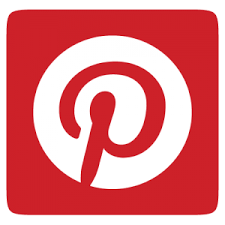 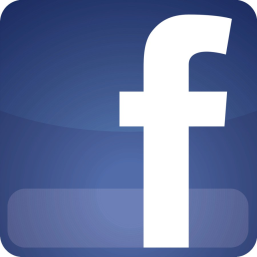 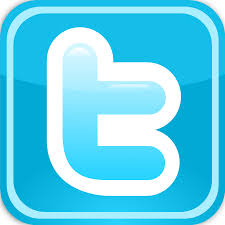 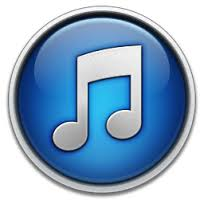 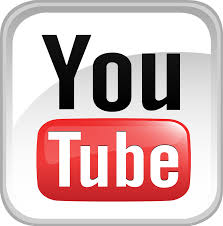